Information-Centric Networks
Section # 10.2: Publish/Subscribe
Instructor: George Xylomenos
Department: Informatics
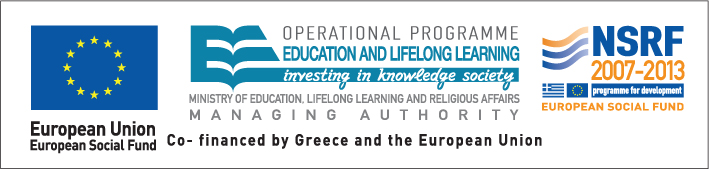 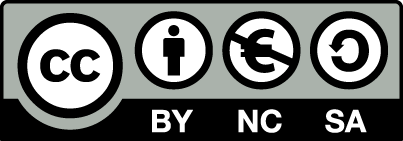 Funding
These educational materials have been developed as part of the instructors educational tasks.
The “Athens University of Economics and Business Open Courses” project only funded the reformatting of these educational materials. 
The project is being implemented as part of the Operational Program “Instruction and Lifelong Learning” and is co-financed by the European Union (European Social Fund) and national funds.
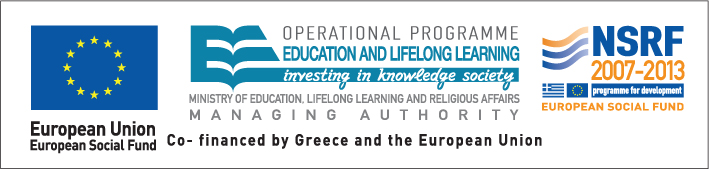 Licencing
These educational materials are subject to a Creative Commons License.
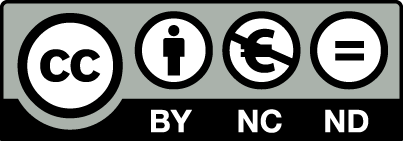 Week 10 / Paper 2
Hermes: a distributed event-based middleware architecture
P.R. Pietzuch, J.M. Bacon
ICDCS 2002 Workshops
Main point
Pub/sub has limitations compared to invocation models
Hermes is a scalable pub/sub middleware
Adopts a type- and attribute-based model
Type hierarchies are supported
Scalable routing using an overlay network
Built-in fault-tolerance mechanisms
Information-Centric Networks
10b-4
Introduction
CORBA and Java RMI have proved very useful
Higher-level interface that hides underlying complexity
Invocation model: request/reply client/server
Good for LANs but does not scale
Event-based pub/sub is a viable alternative
Subscribers express interest in events
Publishers create events
The middleware delivers events to subscribers
Decoupled, many-to-many communication
Hermes is a pub/sub middleware
Type-checking, reliability, access control, transactions
Integration with object-oriented languages
General purpose facilities for different applications
Information-Centric Networks
10b-5
Requirements
Scalability
Distributed implementation, local state, low resource consumption
Interoperability
Language, platform and network-independent
Allow devices to join and leave the system
Reliability
Support a range of client requirements
Fault-tolerance must be built-in
Expressiveness
Content filters for events and composite event expressions
Usability
Intuitive mapping between events and language
Information-Centric Networks
10b-6
Design of Hermes
Hermes middleware model
Application using Hermes consist of event clients and brokers
Event brokers represent the actual middleware
Event clients are event publishers or event subscribers
Communicate via events using Hermes
Relatively lightweight as they use the brokers
Brokers connected in arbitrary topology
Accept subscriptions from subscribers
Convert publications to messages
Route messages towards subscribers
Hermes pushes subscriptions towards publishers
Filter events as early as possible
A dissemination tree is created to forward events
The tree uses overlay multicast
Information-Centric Networks
10b-7
Overlay routing networks
Overlays are built on top of other networks
Suboptimal but more sophisticated routing
Event brokers in Hermes form an overlay
The overlay is similar to Pastry
Routes messages with ID’s to the node with the closest ID
The overlay takes care of failures and node churn
Rendezvous between publishers and subscribers
Previous systems flooded other subscriptions or publications
Hermes uses rendezvous nodes for each event type
Their ID is a hash of the event type name
Simply send publication or subscription to that ID
Replication used to make rendezvous fault-tolerant
This is very similar to the Scribe multicast service
Information-Centric Networks
10b-8
Types and attributes
Event handling by programming languages
Usually events are collections of attribute-value pairs
Hermes associates each event with a type
The event type contains a number of data fields (i.e. attributes)
Topic and content-based pub/sub
Topic-based is scalable but not flexible
Content-based is flexible but not scalable
Type- and attribute-based pub/sub is in between
The event type is the topic
Filters operate over type attributes
Each event type is served by an event broker
Event type hierarchies are possible
A typed subscription will match a type and its descendants
Information-Centric Networks
10b-9
Architecture
Hermes uses a layered approach
Assumes an IP unicast network on the bottom
Overlay routing network layer handles routing
Type-based pub/sub layer sets up rendezvous nodes
Provides topic-based pub/sub
Type- and attribute-based pub/sub layer handles filtering
Distributes filters towards the source
Event-based middleware layer
Provides API to applications
Advertise, subscribe and publish events
Add and remove event types
Perform type-checking of events and subscriptions
Fault-tolerance, reliable delivery, type discovery, security, etc…
Information-Centric Networks
10b-10
Event routing algorithms
Four message types are used
Type messages: add new event types to the system
Contain definition of types which are used for type-checking
Advertisement messages: publisher announces event types
Set up dissemination paths towards rendezvous nodes
Subscription messages: subscriber expresses interest on events
Also routed towards rendezvous nodes
Can continue towards publishers for filtering
Publication messages: carry published events
Follow paths created by advertisements and subscriptions
Two levels of routing
Type-based (lower layer)
Type- and attribute-based (higher layer)
Information-Centric Networks
10b-11
Type-based routing
Setting a rendezvous node
A type message is sent to the rendezvous node
The ID is determined by hashing the event type name
Sending advertisements and subscriptions
Each node on the path maintains state about messages
Brokers that send or were sent the message
Advertisements and subscriptions are merged if possible
A broker does not forward a message for the same type
A tree of brokers is formed by these messages
Publishing events
Publications are flooded over the dissemination tree
They do not need to reach the rendezvous point first
Information-Centric Networks
10b-12
Type- and attribute-based routing
Distributes filter expressions through broker network
Filters examine event attribute fields
Filters also propagate towards advertising brokers
They do not stop at the rendezvous point
They are still merged however if possible
More general filters are not merged
Publications are filtered as early as possible
At the first broker where a filter exists
Hierarchies of event types
A new type can have a parent
The rendezvous node of the parent maintains pointers to children
Subscriptions for the parent are sent to its children
Information-Centric Networks
10b-13
Fault-tolerance
Hermes exploits the overlay network for fault-tolerance
Brokers only maintain soft-state that needs to be refreshed
A heartbeat protocol detects failed neighbors
Link failure: overlay routing bypasses the failed link
Broker failure: the broker is bypassed by overlay routing
Client failure: state created by client expires in due course
Rendezvous failure: each rendezvous node is replicated
A salt value is used to determine replica IDs
Four replication techniques are possible
Clients subscribe to all rendezvous nodes
Clients advertise to all rendezvous nodes
Rendezvous nodes exchange subscriptions
Rendezvous nodes exchange advertisements
Information-Centric Networks
10b-14
Implementation
Java-based implementation
Classes for brokers, sources and sinks
Communication via XML-defined messages
XML Schema is used to define formats and types
XML mapped to Java to hide it from clients
Events appear as Java objects to clients
Information-Centric Networks
10b-15
End of Section # 10.2
Course: Information-Centric Networks, Section # 10.2: Publish/Subscribe
Instructor: George Xylomenos, Department: Informatics
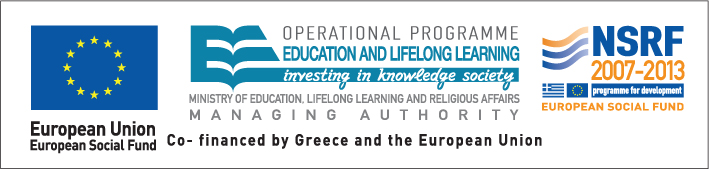 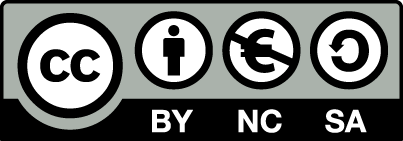